Disclaimer Form
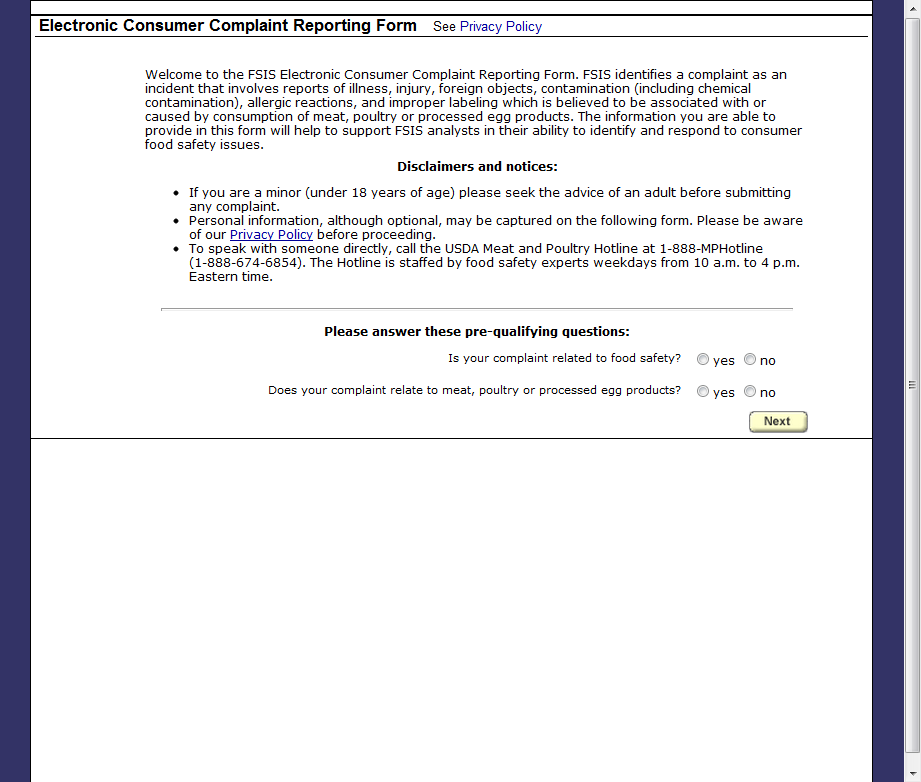 1 or 2 “No” Responses to Pre-Qualifying Questions
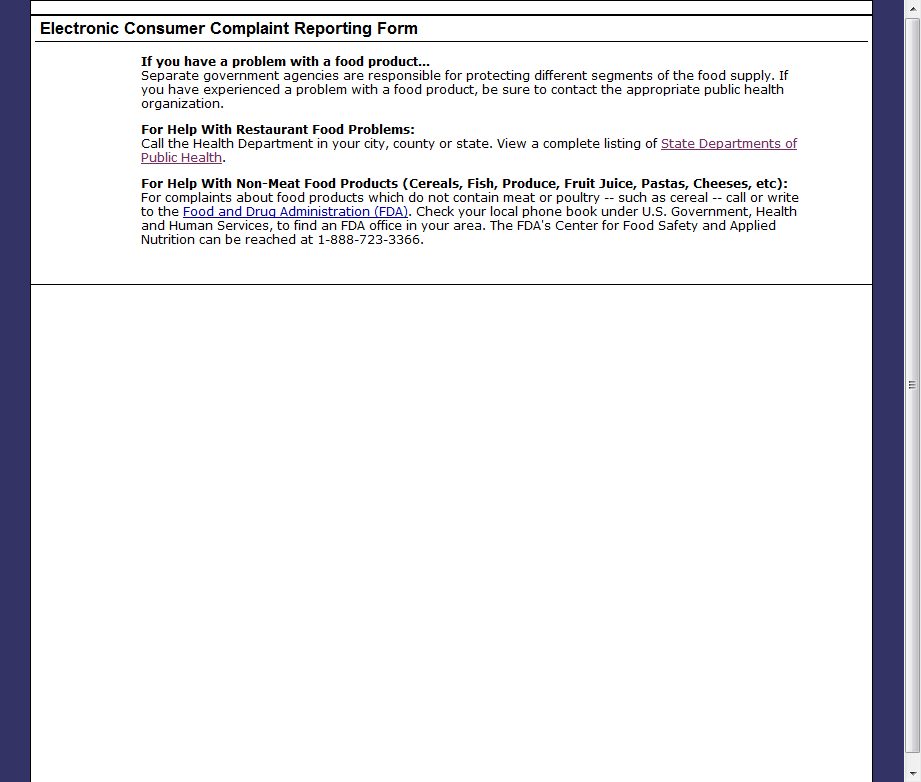 Step 1 – Nature of Complaint
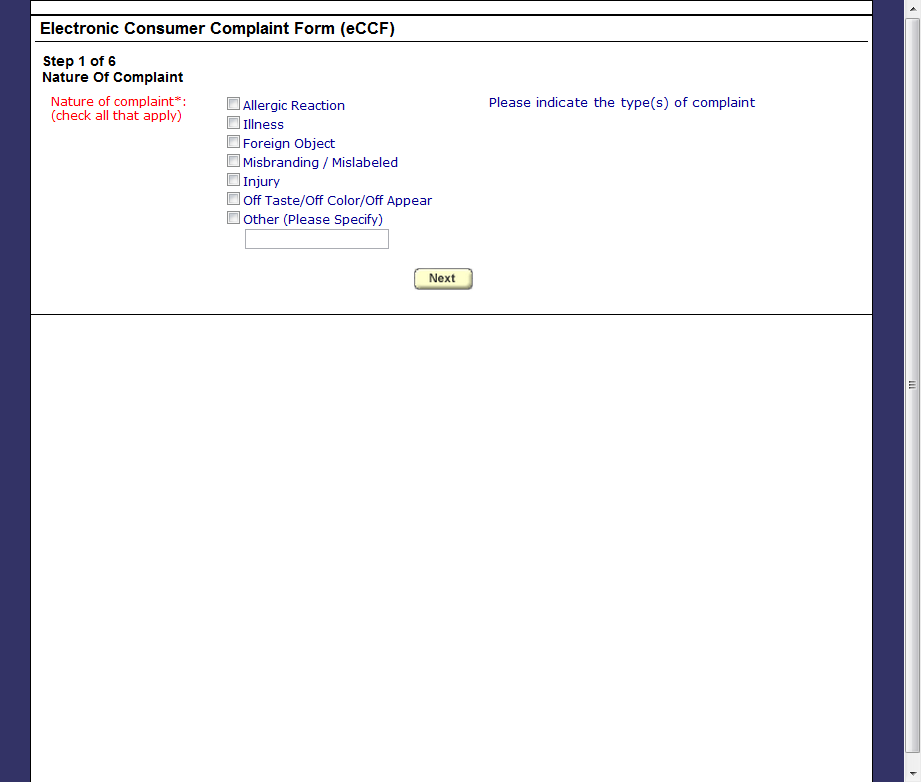 Step 2 – Identification of Product
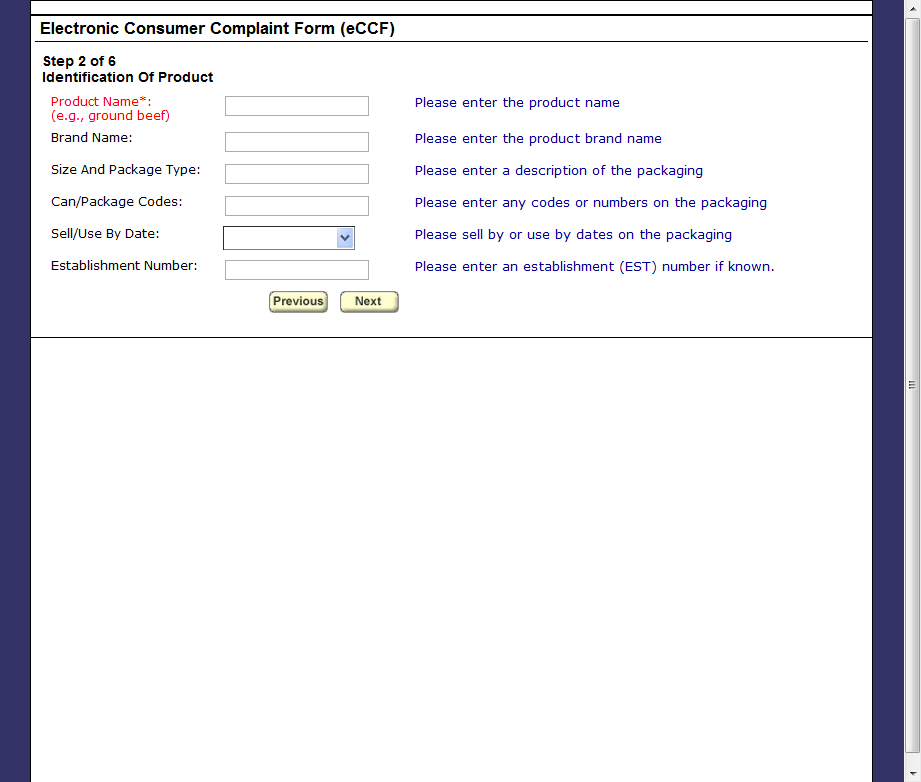 Step 3 – Name and Location of Store Where Purchased
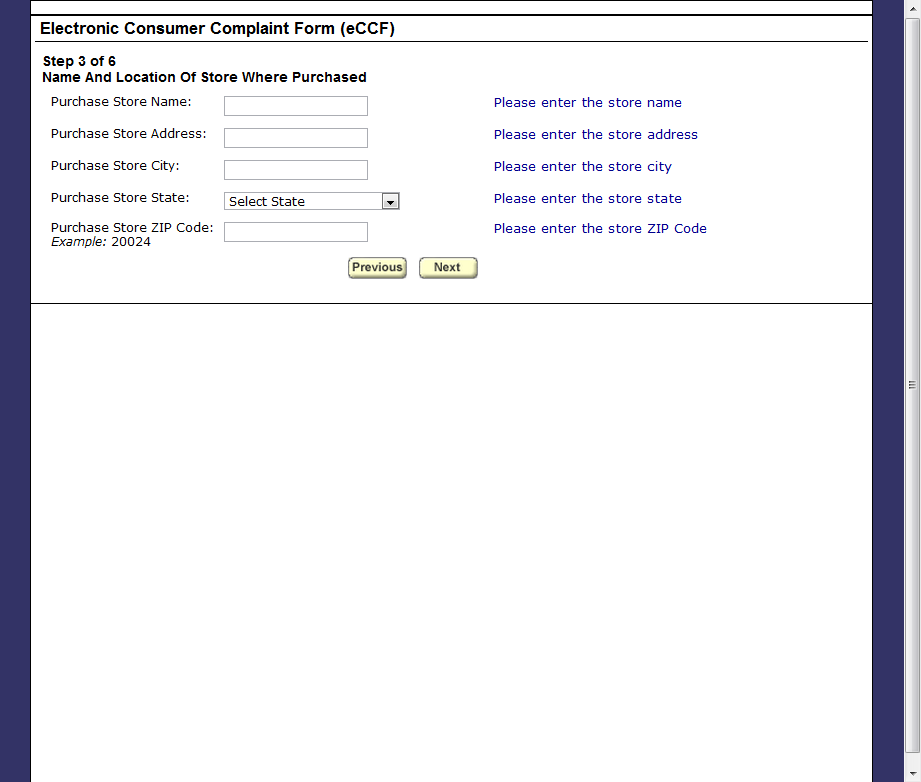 Step 4 – Product Usage
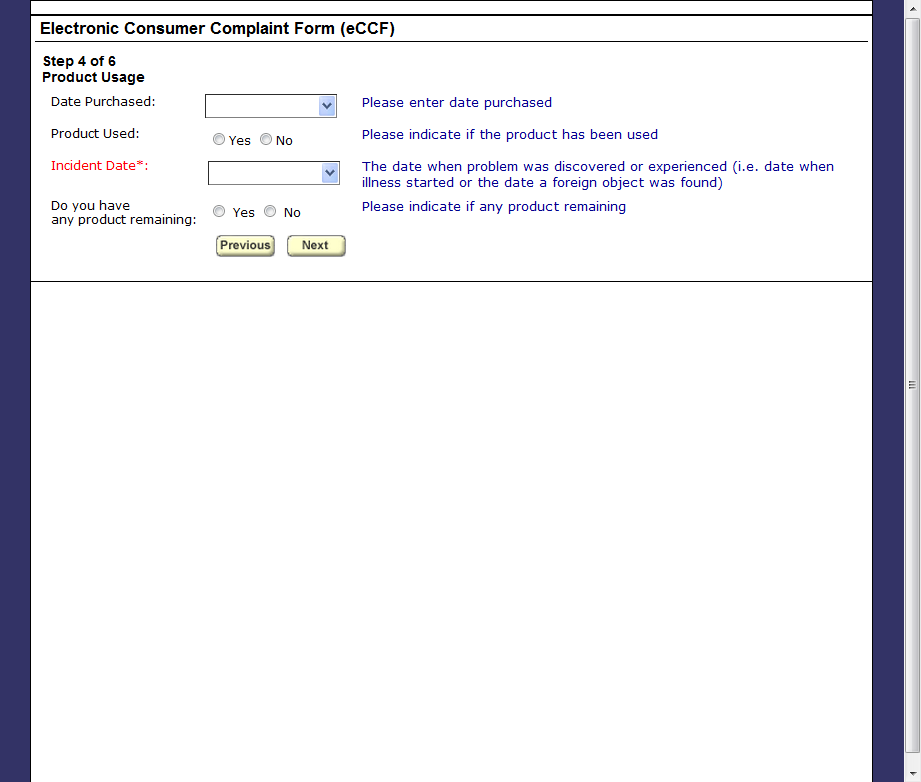 Step 5 – Illness/Injury Details
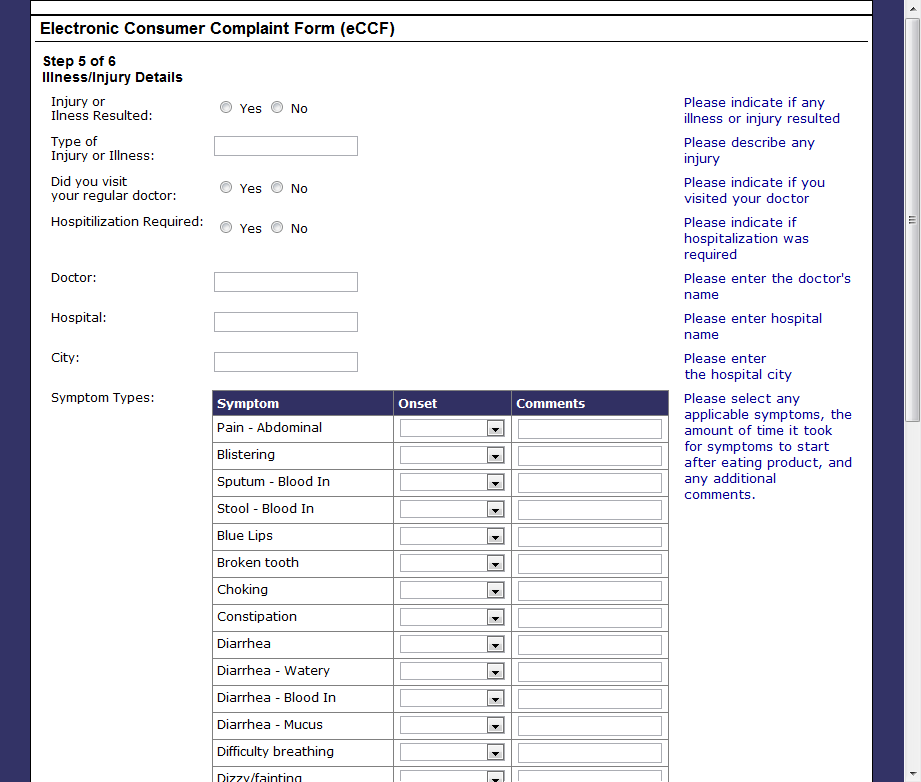 Step 6 – Personal Information
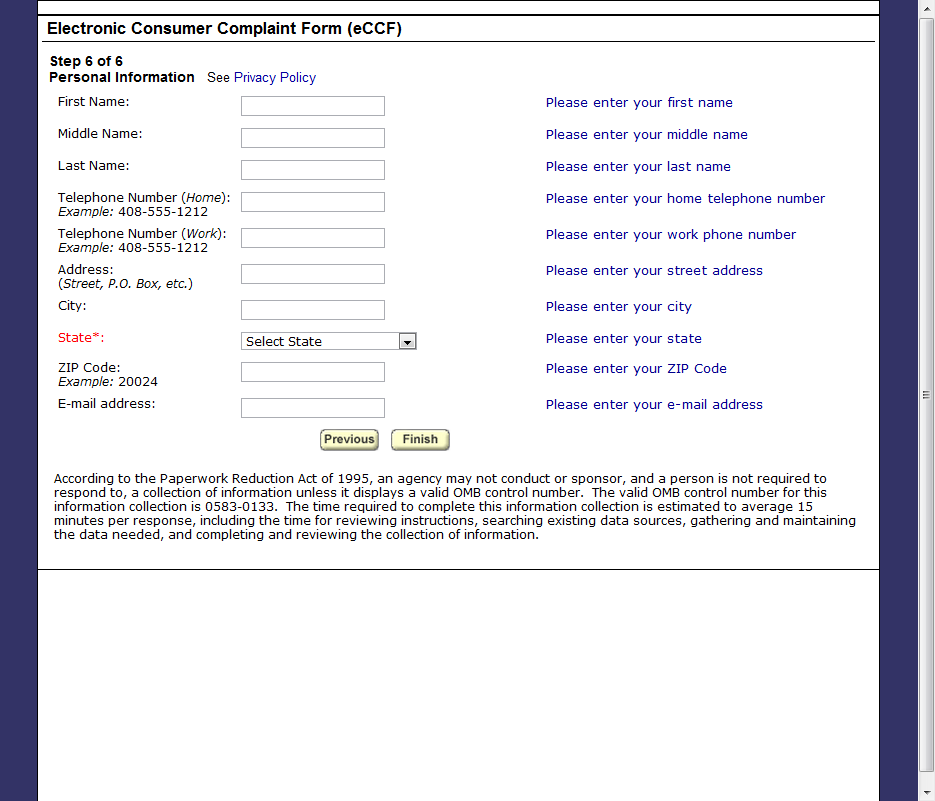 Submission Confirmation
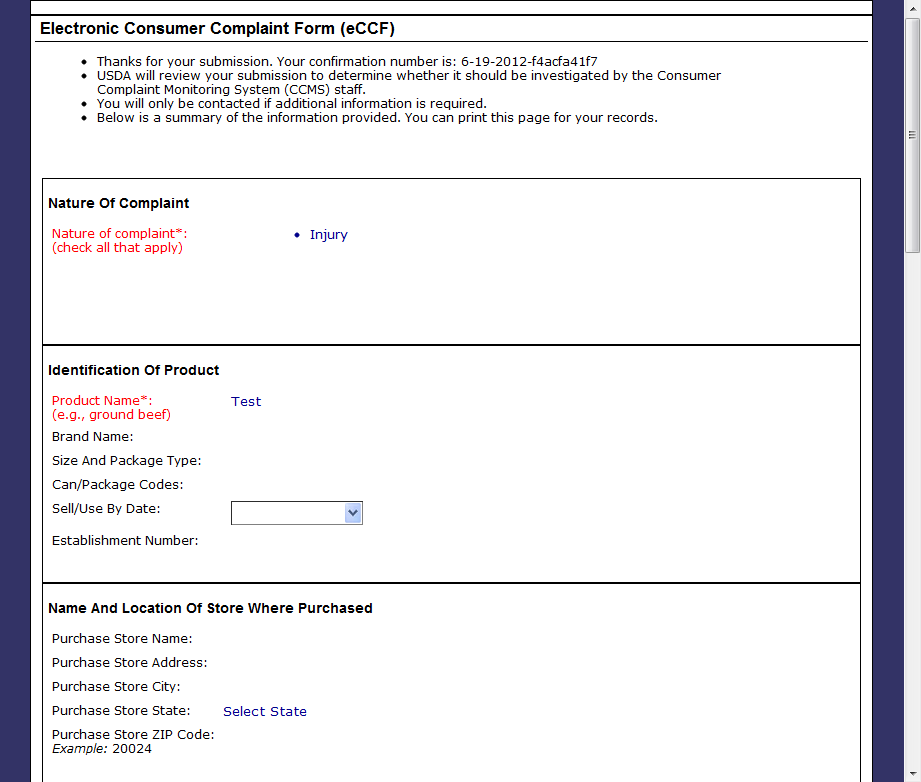